Benefits Orientation
Eligibility, Enrollment and HR4U
[Speaker Notes: Approximate run time = 4 minutes]
Benefit Eligibility
2
©2020 Trinity Health
[Speaker Notes: In this episode we’ll define who is eligible for benefits and cover some of the enrollment details and resources available to you.]
Benefit eligibility
Who is eligible? 
Full- and part-time colleagues
Please see your new hire information for details on minimum number of hours required per pay to meet eligibility
Dependents who are eligible for benefits include:
Eligible adult
Spouse as defined by the IRS or
Civil union partner or other eligible adult who shares a permanent residence with and is financially interdependent to the colleague 
Note: If you and your eligible adult both work for a Trinity Health ministry, the eligible adult may not be covered as both a dependent and a colleague
3
©2020 Trinity Health
[Speaker Notes: You may be eligible for benefits if you are a regularly scheduled full-time or part-time colleagues who works the required minimum number of hours each pay period, as defined by your ministry.  See your new hire information for more details.

Your dependents may be eligible for benefits too. First, let’s talk about the eligible adults. 

Eligible Adults include 

A spouse as defined by the I-R-S or  

A civil union partner or other eligible adult who shares a permanent residence with you and is financially interdependent, and is not related to you by blood, adoption or marriage. 

There is some documentation that you’ll be required to turn in to enroll an eligible adult and we’ll go over that in just a moment. 

It’s important to note that if you and your eligible adult both work for Trinity Health, your eligible adult may not be covered as both a colleague and a dependent.  You can only be covered once under a Trinity Health medical plan.]
Benefit eligibility
Dependent children
You and/or your eligible adult’s natural children, legally adopted children, or children for whom you and/or your eligible adult are the court-appointed guardian
Eligible through the end of the year in which they turn age 26 or after if they meet certain disability criteria before their 26th birthday
Children of non-spouse eligible adult may only be covered if the eligible adult is covered
Eligible children may only be covered under one colleague parent
4
©2020 Trinity Health
[Speaker Notes: Now let’s take a look at who can be covered as a dependent child.

Dependent children are defined as your or your eligible adult’s natural children, legally adopted children, or children for whom you and or your eligible adult are the court-appointed guardian. 

Eligible children are covered through the end of the plan year in which they turn age 26 or longer if they meet certain disability criteria before their 26th birthday.

Children of a non-spouse eligible adult may only be covered if the eligible adult is covered. 

Finally, it’s important to note that eligible children may only be covered under one colleague parent.]
Enrollment Details and Resources including HR4U
5
©2019 Trinity Health
[Speaker Notes: Now that we’ve reviewed who is eligible for coverage, let’s take a look at the enrollment details.]
Enrollment details
Your benefits will be effective the first of the month following 30 days of your hire date*
Example:   
Hire date:  March 13
Benefit effective date: May 1
You must enroll no later than 30 days from your hire date
Relationship documentation will be due at the same time
Social Security numbers required for dependents over age 1
See new hire information for details on how to enroll
*Residents:  please see your new hire information
6
©2020 Trinity Health
[Speaker Notes: Your benefits will be effective the first of the month following 30 days of your hire date. 

For example, if your hire date is March 13th, your benefit effective date would be May 1st. 

You must enroll in benefits no later than 30 days from your hire date.

As mentioned earlier, there is some documentation that will be required at the time of your enrollment to prove your relationship to your dependent children and eligible adult. For example, you may need to provide a marriage certificate, birth certificate or if an eligible adult qualifies as a tax dependent, you must complete a certification form each year in order to receive pre-tax deductions. 

Social Security numbers are required for all dependents over the age of one. 

See your new hire information for specific details on how to enroll and what documentation may be needed.  You can also find a list of documentation requirements on the H-R-4-U colleague portal.]
Enrollment resources
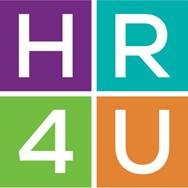 New hire information
HR4U colleague portal
Available 24/7 from anywhere you have internet access 
Click on the HR4U icon in your applications window when you are logged into a Trinity Health network computer
Access via any internet-enabled device by entering the following URL into your web browser            https://hr4u.trinity-health.org
7
©2020 Trinity Health
[Speaker Notes: In addition to your new hire information, another great resource for benefits information is the H-R-4-U colleague portal. 

It’s available twenty-four seven from anywhere you have internet access. When you’re logged into a Trinity Health network computer you can access the H-R-4-U application from your applications window. 

You can also access H-R-4-U from any device by entering the web address in your browser.]
HR4U colleague portal home page
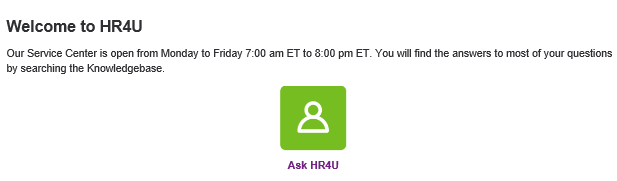 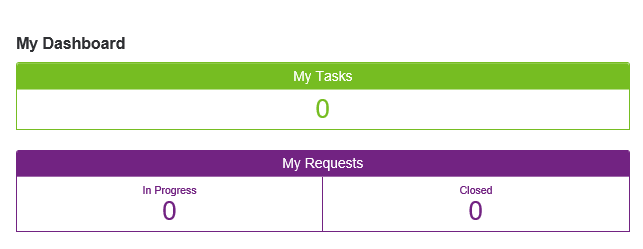 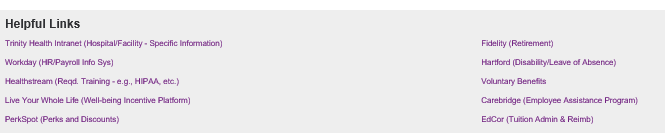 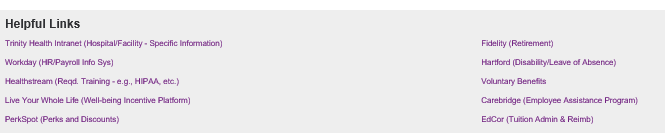 8
©2020 Trinity Health, All Rights Reserved
[Speaker Notes: H-R-4-U in an easy-to-use portal that allows you to search a rich knowledgebase for information about benefits, pay, time off, and more. 

You can also submit a request twenty-four seven and live chat with an HR representative, Monday through Friday, from 7 a.m. to 8 p.m. Eastern Time.]
Check out all the episodes in the video series
Live Your Whole Life
Medical and pharmacy
Health Savings Account
Essential Assist with Health Reimbursement Account
Flexible spending accounts
Dental and vision
Life Insurance/AD&D
Time Away from Work
Voluntary benefits
Retirement program
Well-being / Employee assistance program
Other benefits
Eligibility and enrollment
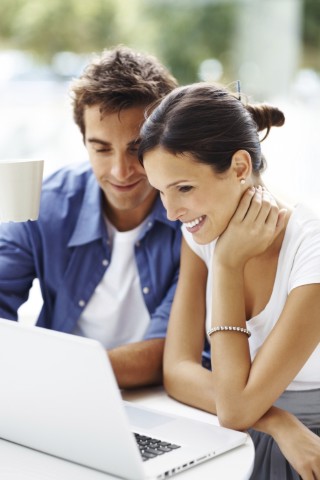 9
©2020 Trinity Health
[Speaker Notes: Now that you’ve reviewed the important information about eligibility and enrollment, we encourage you to take the time to watch the other episodes of the video series, if you haven’t already done so. 

They provide important information about your options so that you can make an informed decision as you select the benefits that are right for you and your family. 




10 seconds]
Important Information
The information provided in this summary is designed to assist you with understanding your options under Trinity Health’s welfare benefit plans and programs. It is only an overview and is not intended to be a comprehensive description of the benefit plans and programs available to you. It does not constitute a contract and is not meant to interpret, extend or change any plan or program provisions in any way. The summary plan descriptions and official plan and program documents describe the plans and programs in more detail and you should refer to these documents for answers to your specific questions regarding the plans and programs, including what services are covered by a plan. If there is a discrepancy between printed materials, the official plan and program documents will prevail. Trinity Health retains the right to make changes to or terminate its benefit plans and programs at any time, including making changes to comply with and exercise its options under the Affordable Care Act and other applicable laws.
To view the summary plan descriptions and certificates of coverage, visit the HR4U colleague portal at https://hr4u.trinity-health.org. For any plan or program in which you participate, you also have the right to request a full printed copy of the summary plan description or certificate of coverage and other official plan or program documents from the colleague’s employer or Trinity Health Total Rewards Benefits & Well- Being, 20555 Victor Parkway, Livonia, MI 48152. There will be no charge for the printed copies.
All Trinity Health group health plans provide care coordination, care management, utilization review and referral services to help manage the healthcare provided to covered members. By enrolling in a Trinity Health group health plan you understand that the plan will provide services to manage each covered member’s care. These services may be provided through independent third-party administrators, a clinically integrated network of hospitals, physicians and other health care providers and professionals and other healthcare providers. Your participation in a Trinity Health group health plan means that the persons contracted to provide these services will have access to your personal health information, including health information you disclose through wellness programs and well-being activities. Trinity Health facilities and healthcare providers and professionals affiliated with Trinity Health facilities participate in certain clinically integrated networks. You may be contacted about your health care by a clinically integrated network, including by individuals at a Trinity Health facility or provider who are performing services for the clinically integrated network or directly for the group health plan. Information about your medical treatment at any facility and from any healthcare provider or professional may be accessed and used by individuals who work at a Trinity Health facility or provider (including your employer) participating in a clinically integrated network or the group health plan not only for treatment but also to manage and coordinate your healthcare. Any access to, use or disclosure of protected health information will comply with the privacy and security regulations under the Health Insurance Portability and Accountability Act and any applicable state privacy and security laws.
10
©2020 Trinity Health
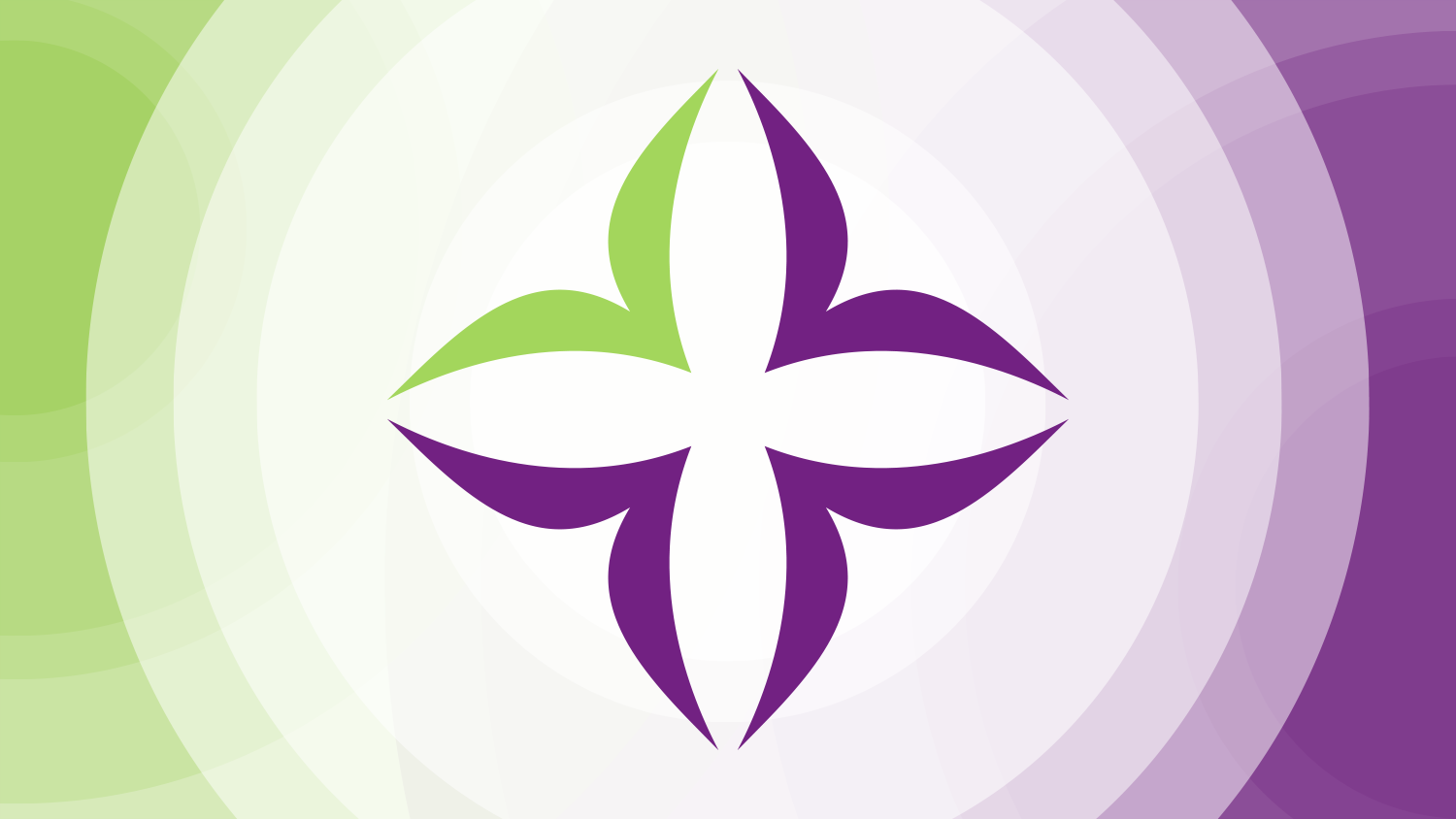